Digitalt kompetenceløft for de studerende på Det Samfundsvidenskabelige Fakultet…og lidt til
25-02-2025
Baggrund
Strategisk forankring:
SDU ønsker at uddanne digitalt bevidste kandidater
SAMF vil "Integrere eksisterende og nye teknologier i uddannelserne som en vigtig del af en stærk digital kompetenceprofil på tværs af fakultetets uddannelsesportefølje."
SAMF’s mission er: "Vi adresserer samfundsmæssige udfordringer ved at engagere os i tværfaglig vidensskabelse, udnytte eksterne relationer og muliggøre fleksible læringsoplevelser, der giver vores kandidater mulighed for at deltage aktivt i og lede samfundets institutioner."
For at opfylde denne mission – og sikre, at kandidaterne succesfuldt kan være med til at sætte retningen for virksomheder og offentlige organisationer – er det afgørende, at digitaliseringen af samfundet og den teknologiske udvikling afspejles i uddannelsernes indhold og organisering.

Dansk Industri
Anbefaler, at regeringen formulerer en digital strategi for uddannelsessystemet "fra første skoledag til sidste arbejdsdag".
Udtrykker et behov for "Digitale Integratorer", der kan arbejde i spændingsfeltet mellem teknologi og politik, økonomi og/eller erhvervsliv.
25-02-2025
2
Første tanker
25-02-2025
3
25-02-2025
4
25-02-2025
[Speaker Notes: Messages: 
They are dependant on eachother!
Based on the meeting on February 5, we have identified: Very important, Partly Important, and Not that important (should you learn yourself or from secondary education)
Information and data literacy:
Communication and collaboration: 
Digital content creation: 
Safety:
Problem solving:]
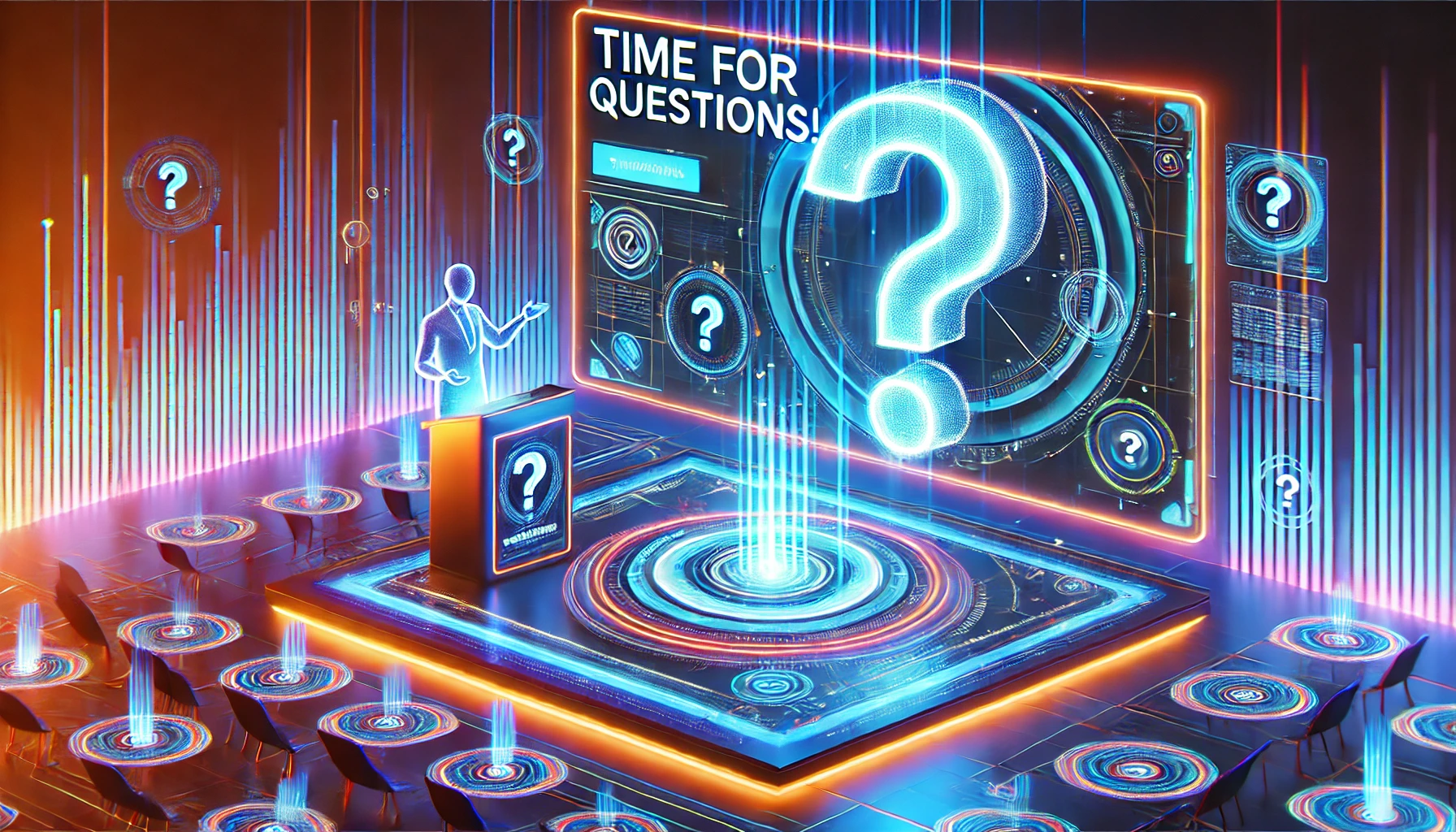 25-02-2025
6